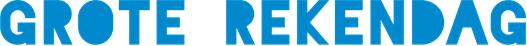 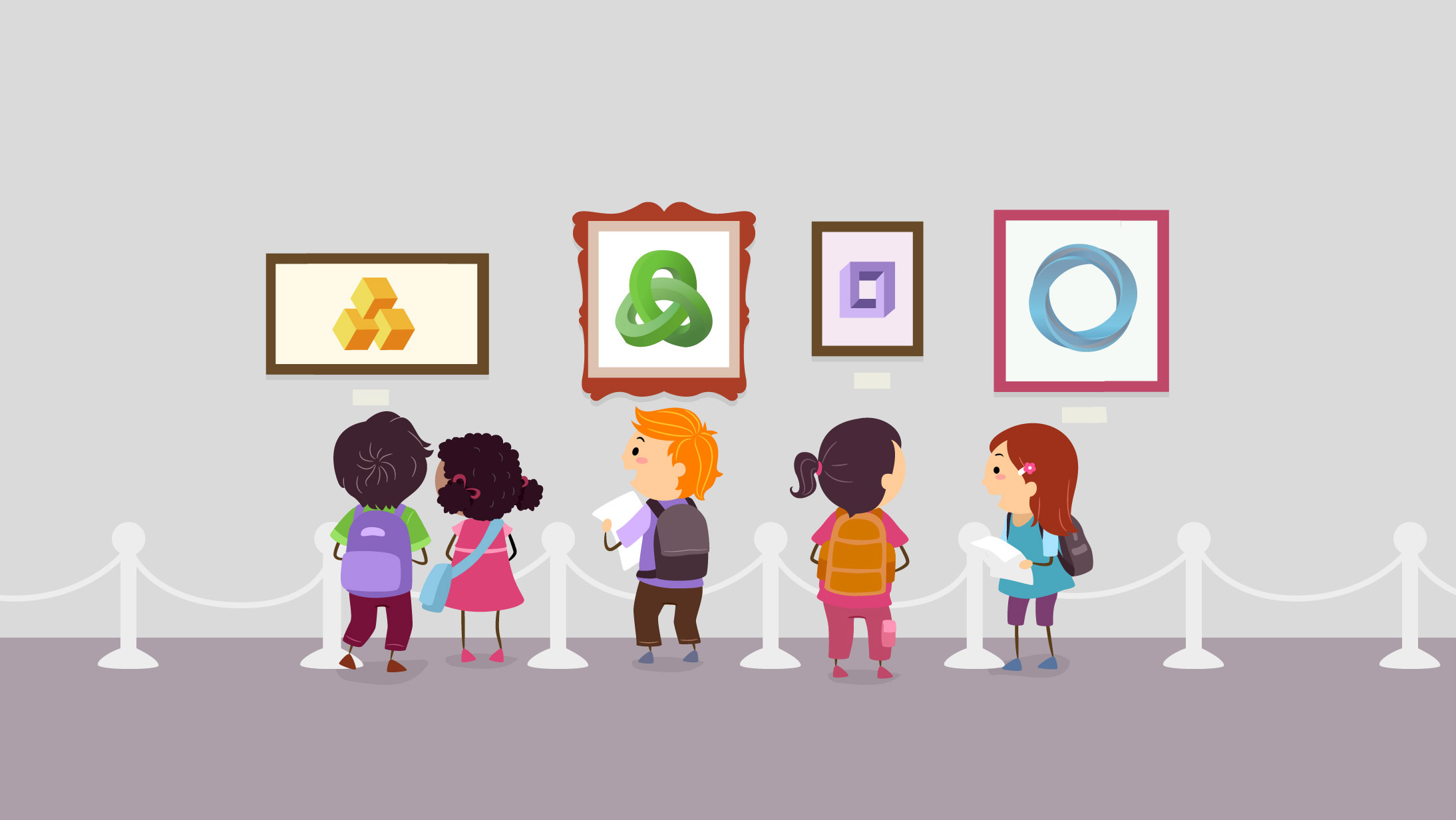 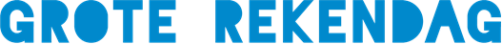 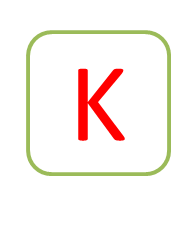 K
e
e
r
u
n
s
t
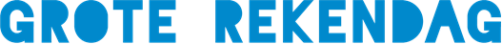 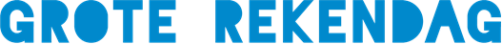 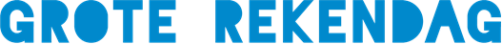 HOIXIOH
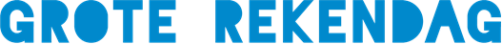 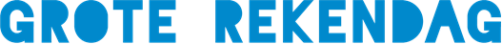 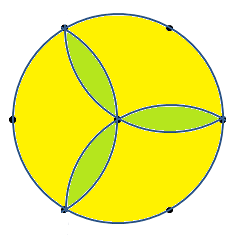 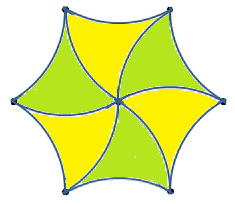 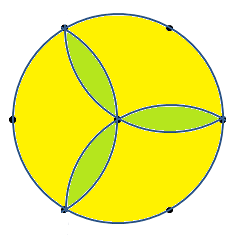 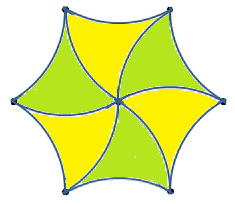 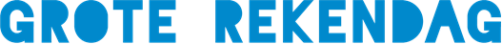 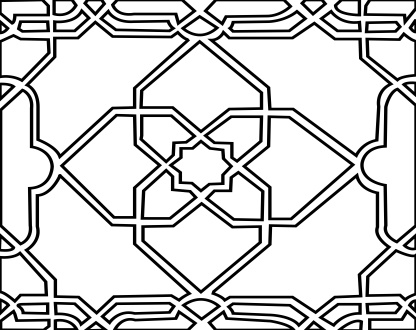 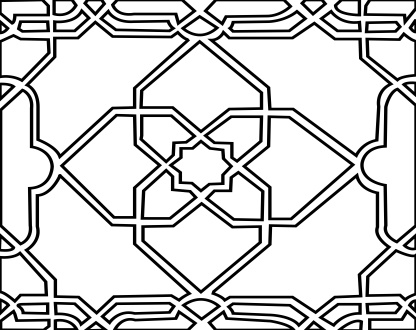 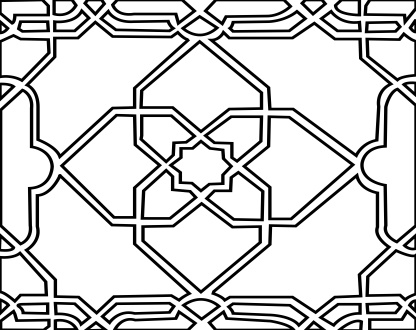 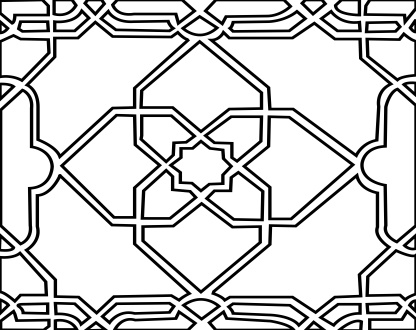 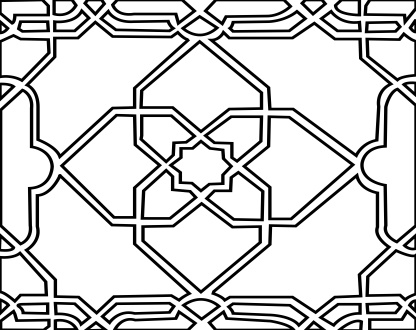 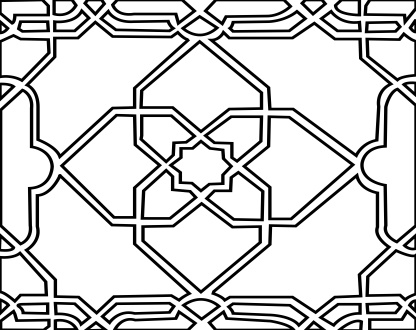 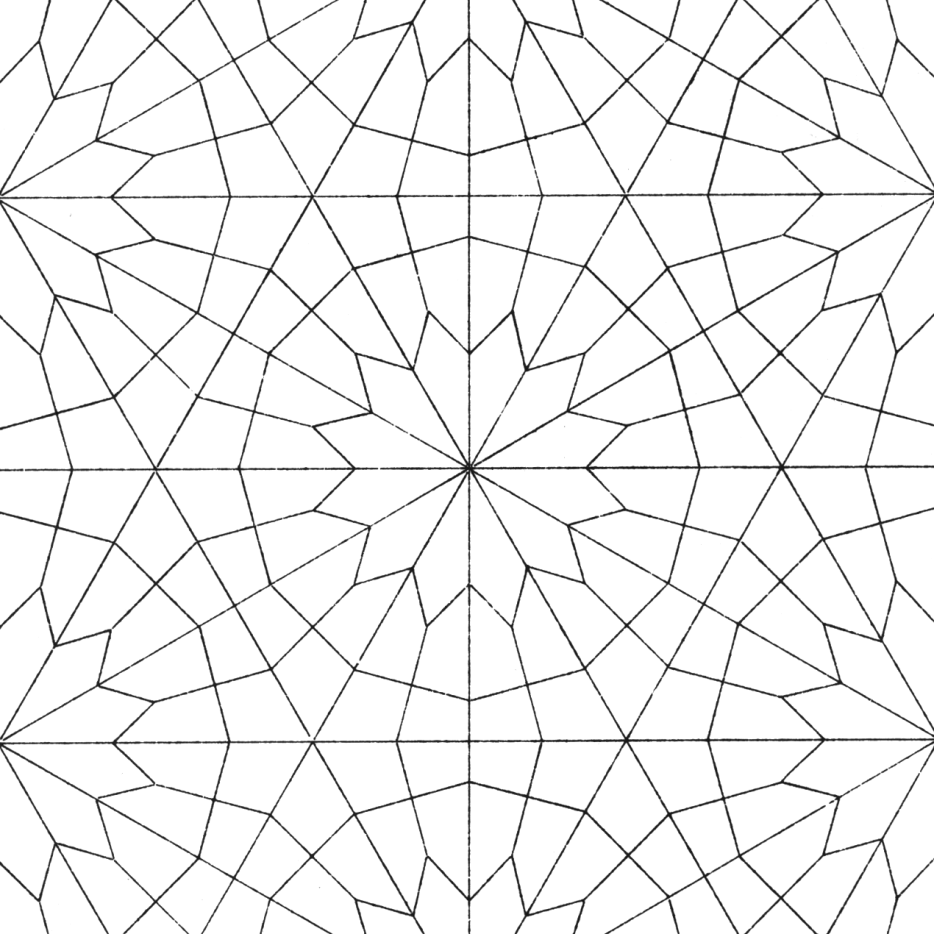 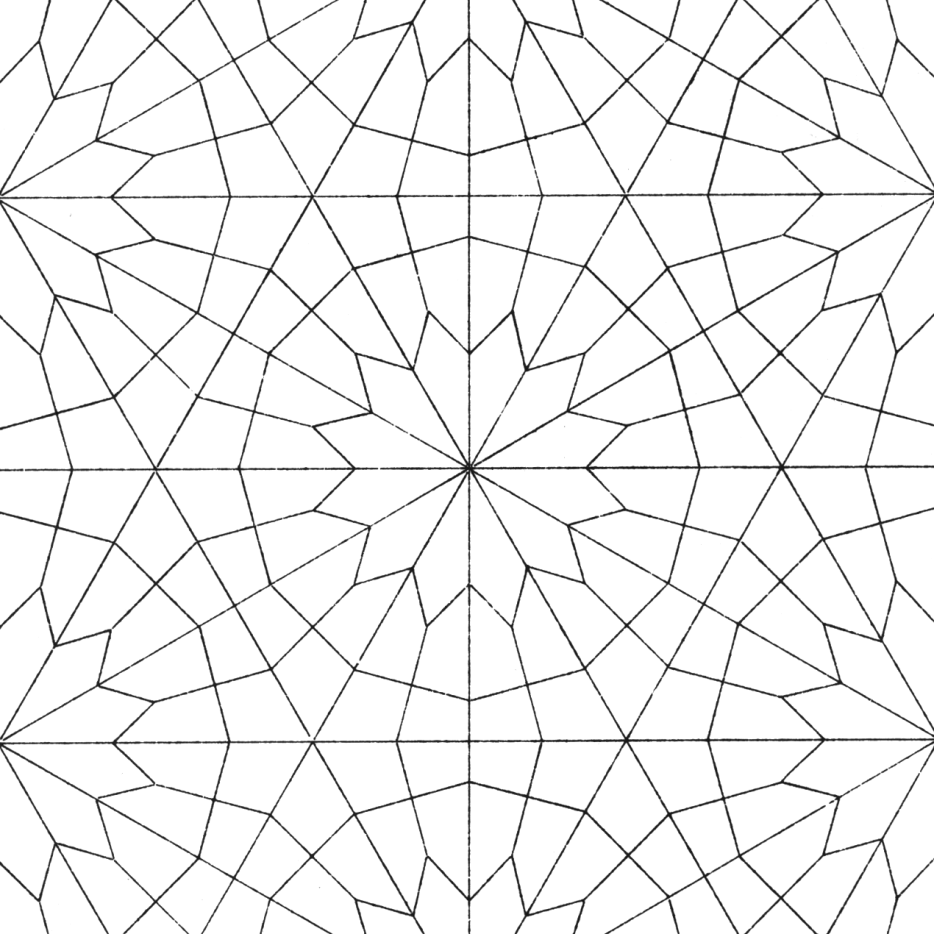 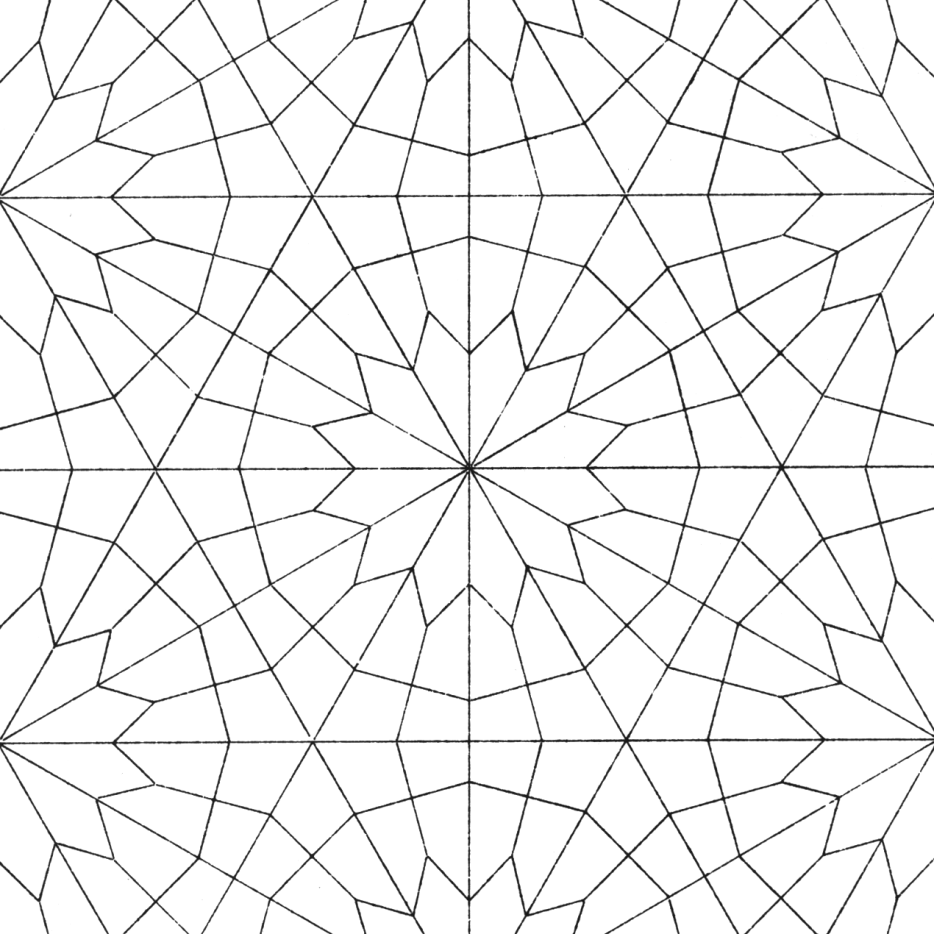